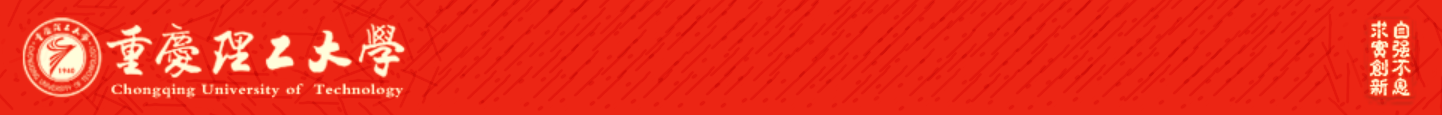 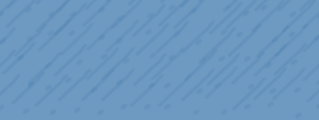 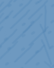 Chongqing University of Technology
Chongqing Unive
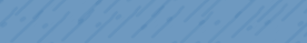 Node Similarity Preserving Graph 
Convolutional Networks
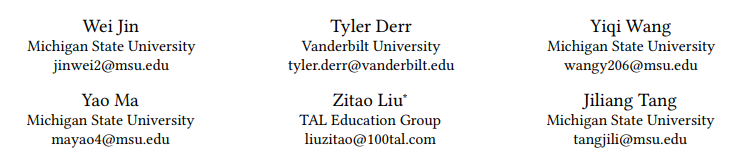 （ WSDM-2021)
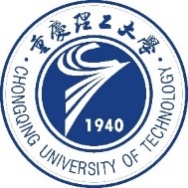 Reported by  Luyuan Gao  and  Zhe Liu
1
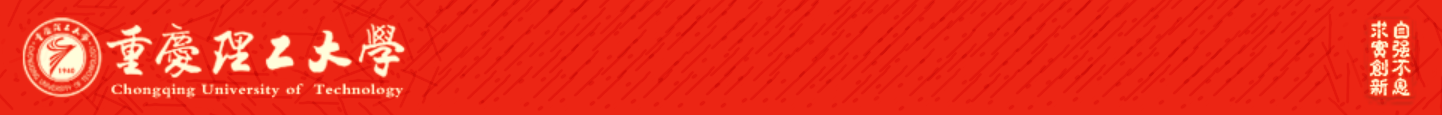 ATAI
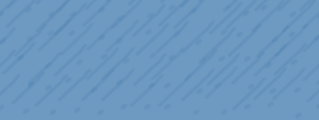 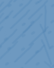 Chongqing University of Technology
Advanced Technique of Artificial  Intelligence
Chongqing University of Technology
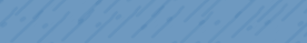 1. Introduction
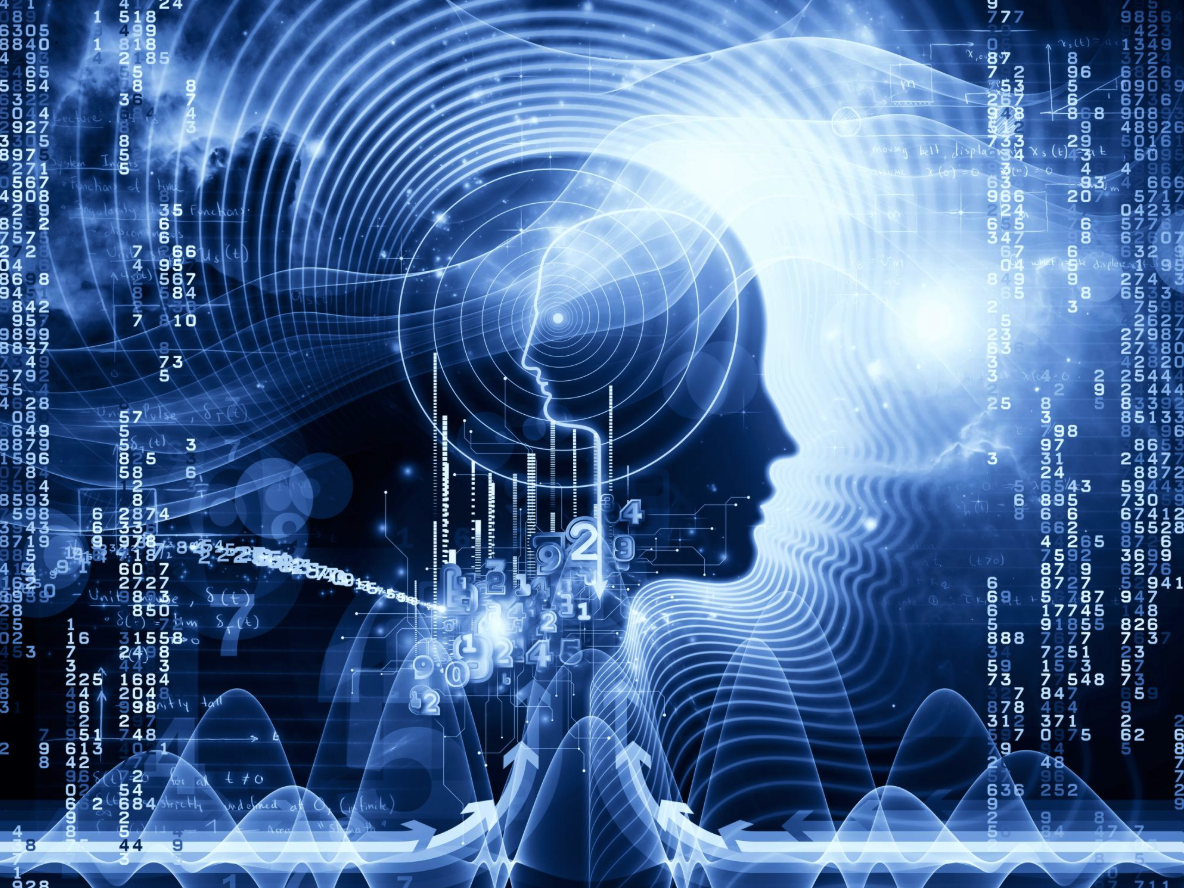 2. Prove defect
3. Approach
4. Experiments
5. Conclusion
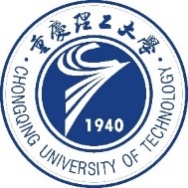 2
Introduction
•  GCN explore the graph structure and node features by aggregating and transforming information within node neighborhoods. But GCN tends to preserve structural similarity rather than node similarity, so destroy the node similarity of the original feature space. 

• We propose a novel GCN model that effectively preserves feature similarity and adaptively balances the information from graph structure and node features while simultaneously leveraging their rich information.

• Extensive experiments have demonstrated that the proposed framework can outperform representative baselines on both assortative and disassortative graphs.  And that preserving feature similarity can significantly boost the robustness of GCN against adversarial attacks.
Prove defect
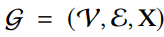 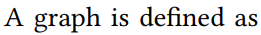 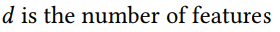 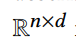 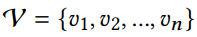 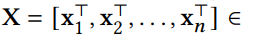 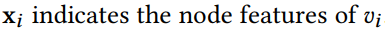 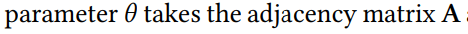 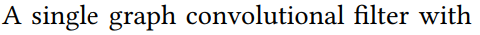 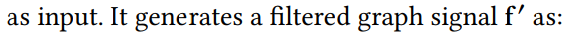 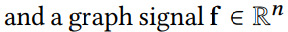 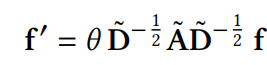 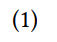 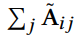 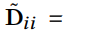 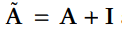 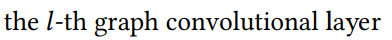 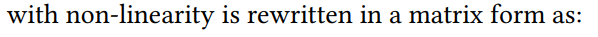 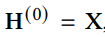 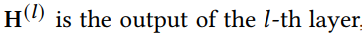 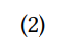 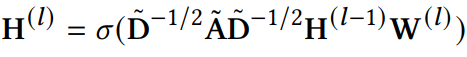 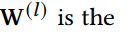 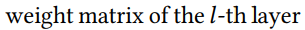 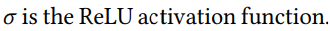 Prove defect
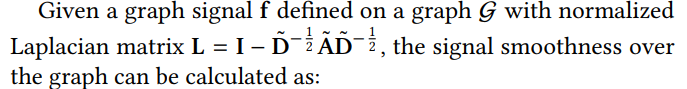 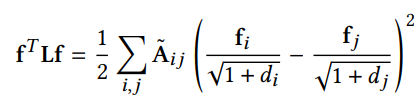 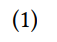 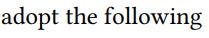 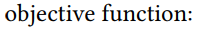 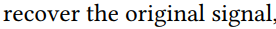 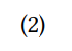 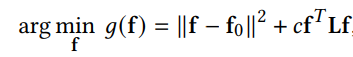 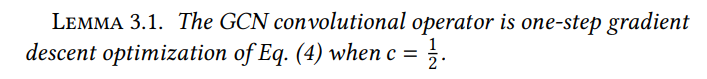 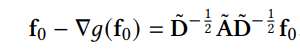 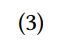 Prove defect
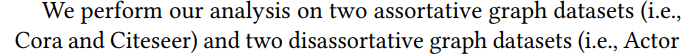 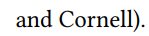 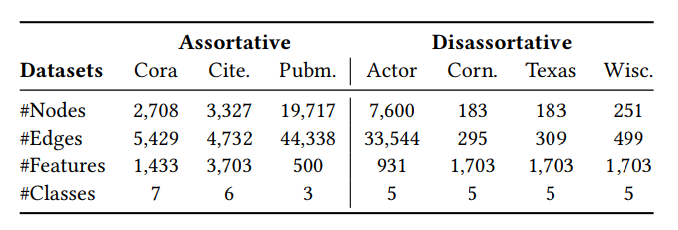 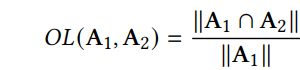 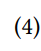 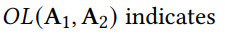 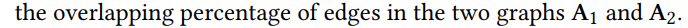 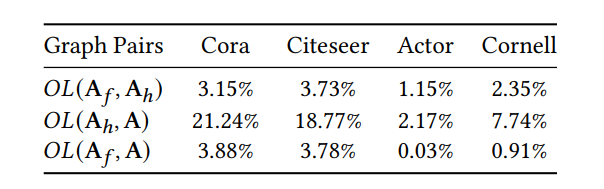 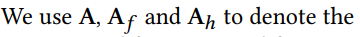 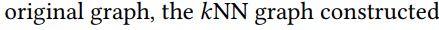 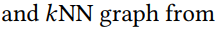 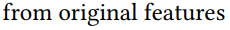 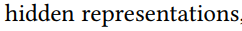 Approach
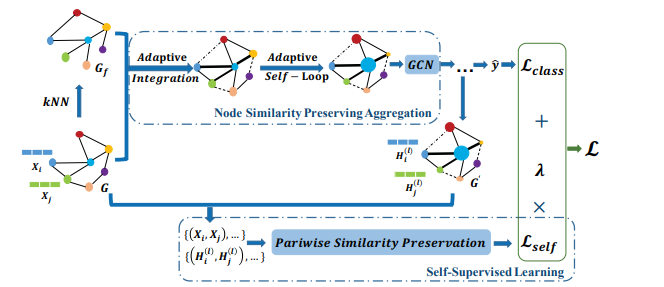 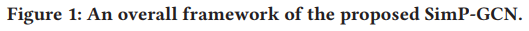 It has two major components node similarity preserving aggregation and self-supervised learning corresponding to how to balance the in-formation from graph structure and node features during aggregation and how to explicitly capture the complex pairwise feature similarity relations
Approach
node similarity preserving aggregation
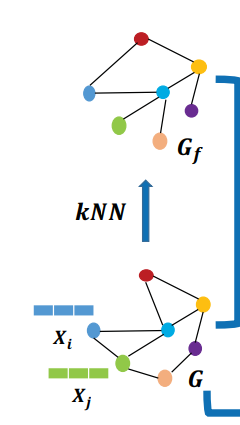 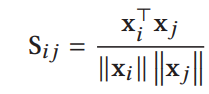 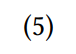 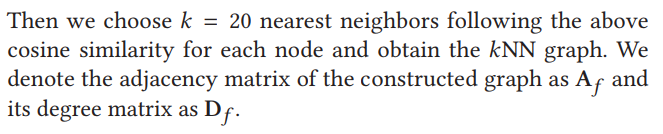 Approach
node similarity preserving aggregation
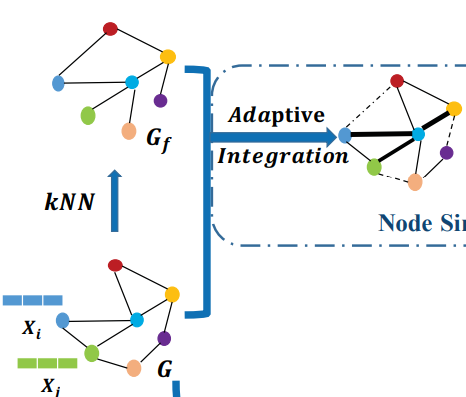 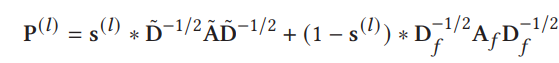 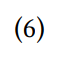 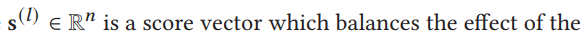 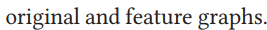 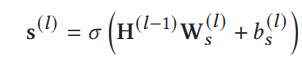 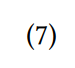 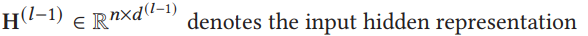 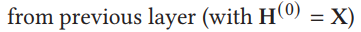 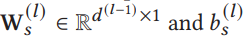 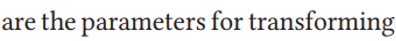 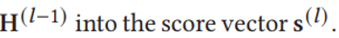 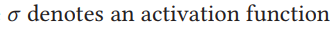 Approach
node similarity preserving aggregation
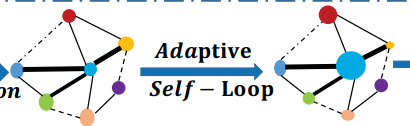 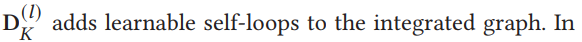 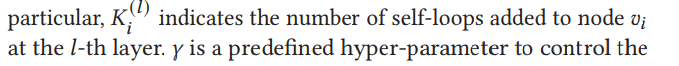 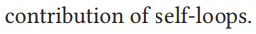 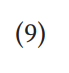 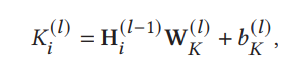 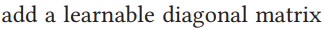 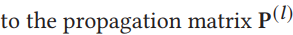 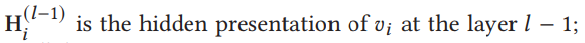 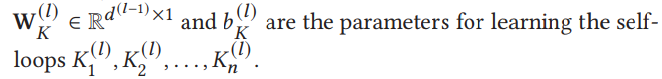 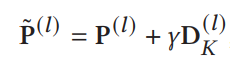 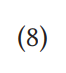 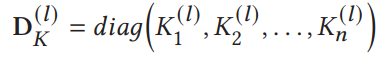 Approach
node similarity preserving aggregation
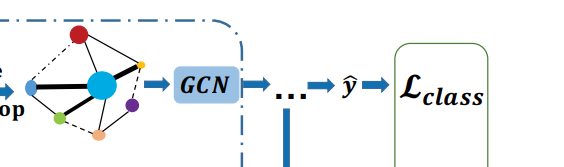 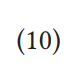 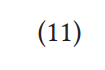 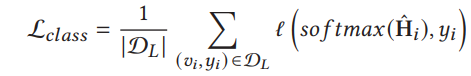 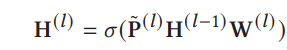 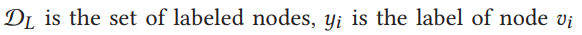 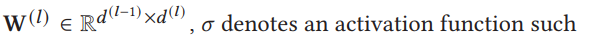 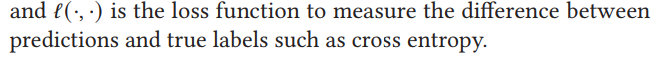 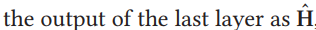 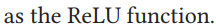 Approach
node similarity preserving aggregation
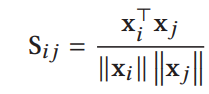 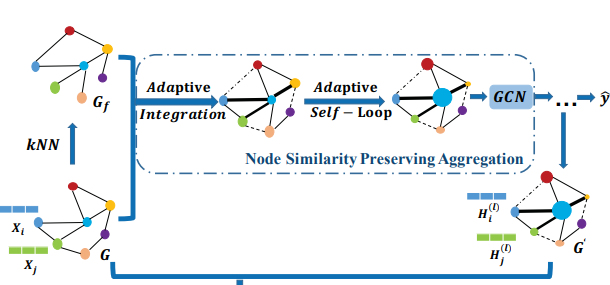 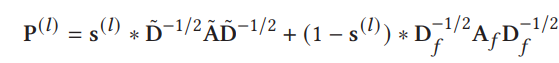 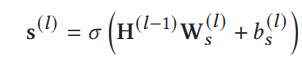 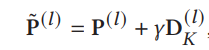 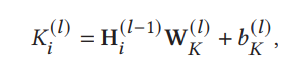 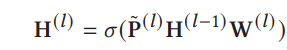 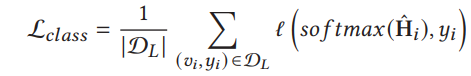 Approach
Self-Supervised Learning
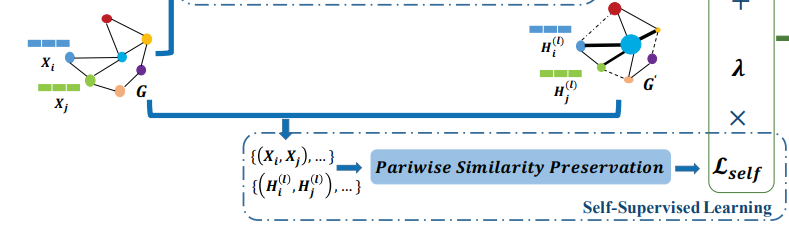 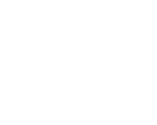 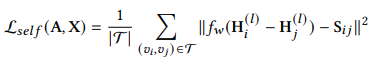 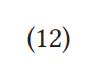 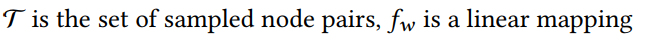 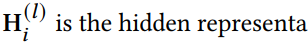 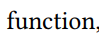 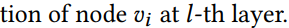 Approach
Overall Objective Function
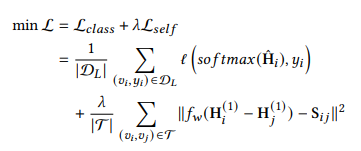 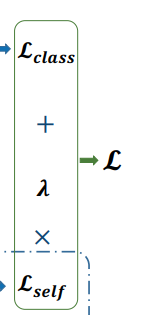 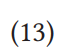 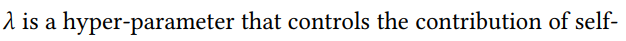 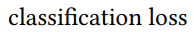 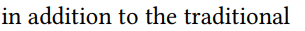 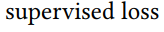 Experiments
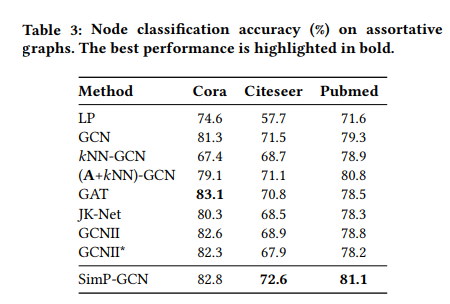 Experiments
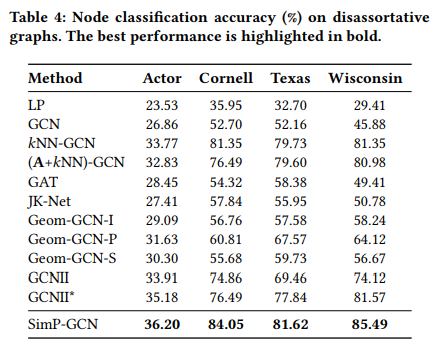 Experiments
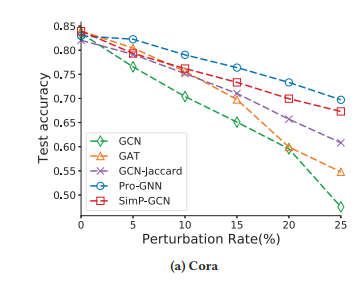 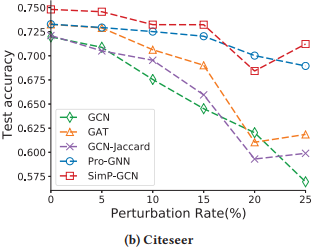 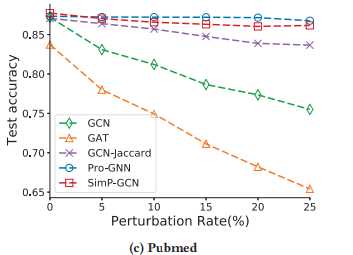 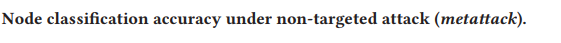 As we can observe from the Figure, SimP-GCN consistently im-proves the performance of GCN under different perturbation rates of adversarial attack on all three datasets.Specifically, SimP-GCN improves GCN by a larger margin when the perturbation rate is higher. These observations suggest that by preserving node similarity, SimP-GCN can be robust to existing adversarial attacks.
Conclusion
We introduce a node similarity preserving graph convolutional neural network model, SimP-GCN, which effectively and adaptively balances the structure and feature information as well as captures pairwise node similarity via self-supervised learning. Extensive experiments demonstrate that SimP-GCN outperforms representative baselines on a wide range of real-world datasets.
Thank you！